Обобщающий урок по теме:Молекулярная физика
© учитель физики  Мищенко И.Н.
Основные положения МКТ
Все вещества состоят из мельчайших частиц (атомов, молекул, электронов, ионов).
Частицы вещества находятся в непрерывном хаотическом движении (броуновском движении).
Частицы вещества взаимодействуют друг с другом.
Основная задача МКТ
Найти уравнение состояния вещества, установив связь между макроскопическими и микроскопическими параметрами.
Количество вещества
Это физическая величина, которая определяет число молекул в данном теле.
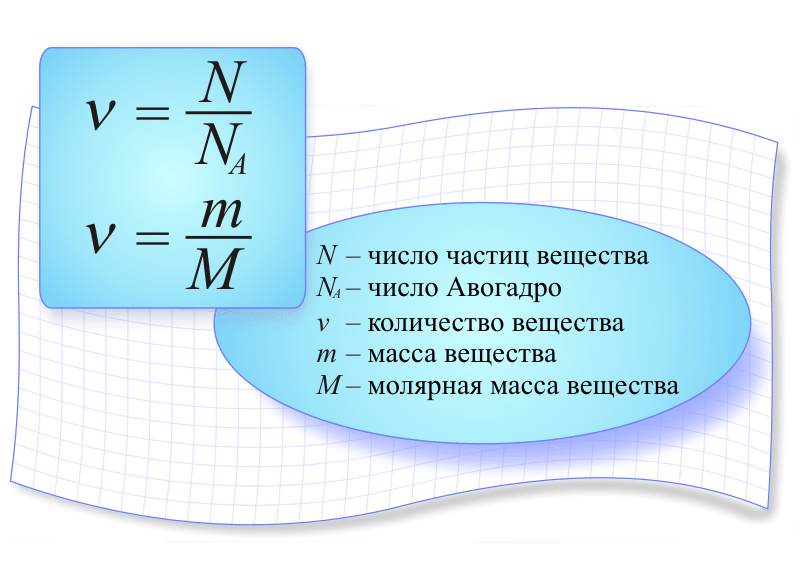 Постоянная Авогадро
Численно равна числу молекул в одном моле


NA = 6,02·1023 моль−1
Молярная масса
M - это масса одного моля вещества
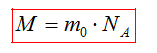 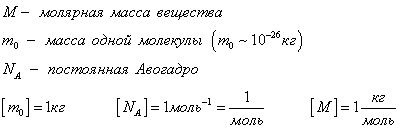 Плотность вещества
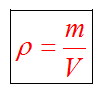 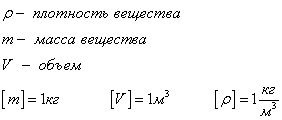 Концентрация частиц
это количество частиц в объеме
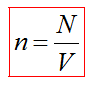 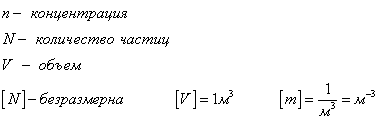 Температура
характеризует состояние теплового равновесия: все тела, находящиеся в тепловом равновесии, имеют одинаковую температуру
между абсолютной шкалой температур и шкалой Цельсия существует связь 
Т = t °С + 273 (К)
Изопроцессы
- это процессы, протекающие при неизменном значении одного из макроскопических параметров (р, V, Т).
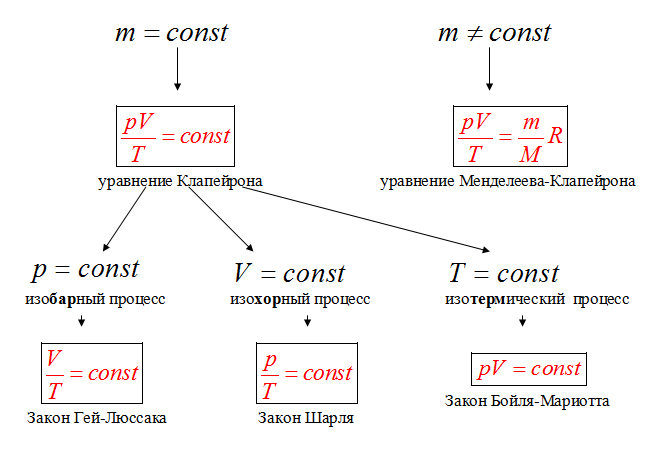 Сравнительная таблица графиков изопроцессов
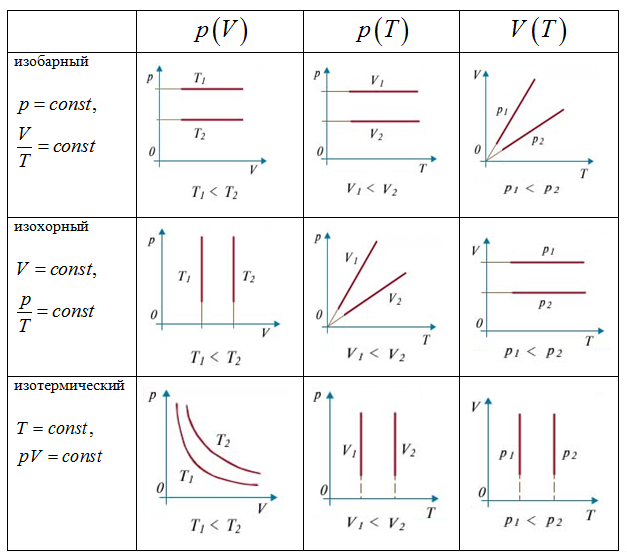 Уравнение состояния газа
Это уравнение, связывающее все три параметра – давление, объем и температуру газа для данной его массы
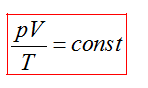 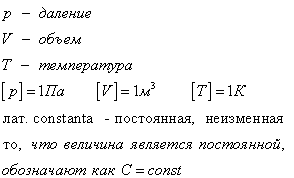 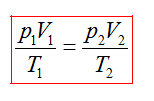 Уравнение Менделеева-Клапейрона
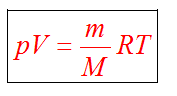 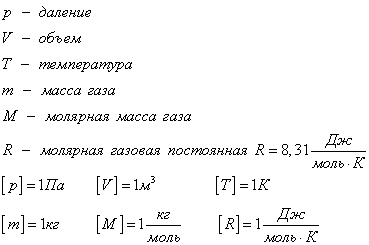 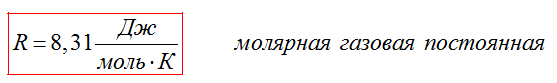 Основное уравнение молекулярно-кинетической теории
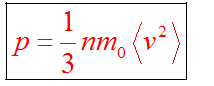 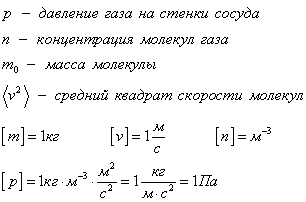 Давление можно вычислить по формулам:
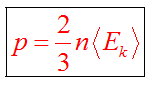 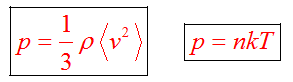 Состояния вещества
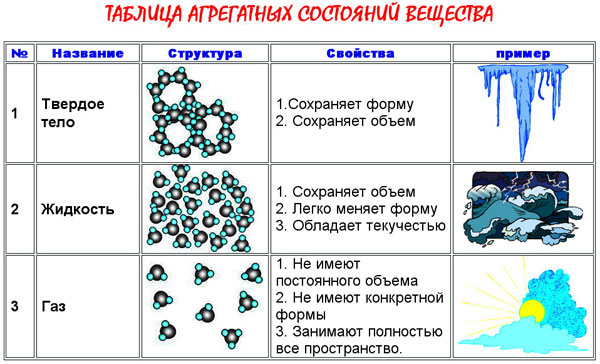 Самостоятельная работа
Ответы